Kathryn Bigelow
Genre, Gender 
and Relationships Between Men
Education: From Painting/Conceptual Art
Born 1951 in California
Studied painting at San Francisco Art Institute (BFA 1972)
Earned scholarship to Independent Study Program at Whitney Museum of Art in 1972
Collaborated with conceptual artists Vito Acconci and Lawrence Weiner 
Joined collective conceptual art group Art & Language
Visiting faculty member at California Institute of the Arts School of Art
Kathryn Bigelow as member of Art & Language. Image source: Signal
. . . To Film
Earned MFA from Columbia University School of the Arts Film Program in 1981
Student film, The Set Up (1978), engaging in visceral depiction and deconstruction of violence
Image source: Film Reference
Early Films
1982
1987
The Loveless
Near Dark
1990
1991
Point Break
Blue Steel
Point Break still from guardian.co.uk; all other images from Harvard Film Archive
Later Films
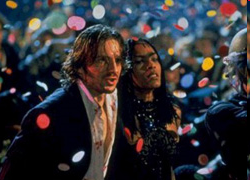 1995
2000
Strange Days
The Weight of Water
2002
2008
K-19:The Widowmaker
The Hurt Locker
All images from Harvard Film Archive
Genres: War Film
Classical War
Anti-War
Unit that is a democratic ethnic and religious mixture
Hero part of the group, but must separate himself in order to be a good leader 
Specific objective and enemy 
Recognized military equipment and costume
Idealization of home/values associated with home
Soldier made noble by patriotic action of war even as he engages in violence
Home as social and political world from which war has emerged
Field of combat as space where solider can feel “at home”
Graphic, realistic depiction of environmental destruction and bodily damage inflicted by war
Emphasis on subjective, psychological reality of war
Altered psychological state that alienates hero from world of home; home world that cannot understand the soldier’s experience
Re-examination of values associated with home
Discussion of classical and and anti-war films paraphrased from A. Jay Adler, “The Altered State of War: Heaven, Hell and the Structure of the Combat Film” and Film Reference.
Genre: Action
Presence of conflict: “Alone or as part of a group, the heroes face some figure, force, or element that challenges them physically and mentally”
Overcoming of challenge: “the action or adventure hero is called upon to demonstrate courage, initiative and physical endurance, ultimately triumphing over what are typically cast as impossible odds”
Presence of spectacular action sequences, which can involve pursuit or violence 
Post 1968—increasingly bloody and graphic depictions of violence
Connection to cultural concerns and spectacle of violence
“Because action focuses on conflict, it is centrally concerned with defining heroism and presenting violence as just in some instances, unjust in others. As such, action and adventure narratives enact scenarios of social power at a variety of registers, whether as a response to oppression, a celebration of empire and conquest, or more generalized images of physical freedom from the restraints of culture. . . . Yet violence and movement more generally are also presented as sources of formal pleasure within action cinema.”
Action: From Sequence to Genre
1980s shift in action
Action as genre rather than sequence
Combination of comedy with action
Turn away from critical action of previous two decades (conspiracy, surveillance and pursuit)
Genre characterized by “ideological simplicity and spectacular violence”
Excess, both in muscularity of male heroes bodies, pace and detail of action
Action as genre that articulates (reflects and constitutes) masculinity/new formations of masculinity
Jeffords (paraphrased in Barscay): hard body of hero standing in for the nation